O IMPACTO DA IA NA PROTEÇÃO DE DADOS DAS ORGANIZAÇÕES
Estratégias de Conformidade
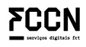 Artur Gaspar 
Margarida Vaz  |     Petra Fernandes
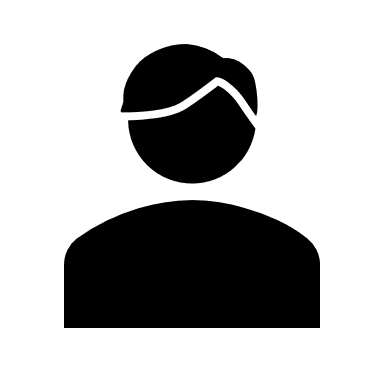 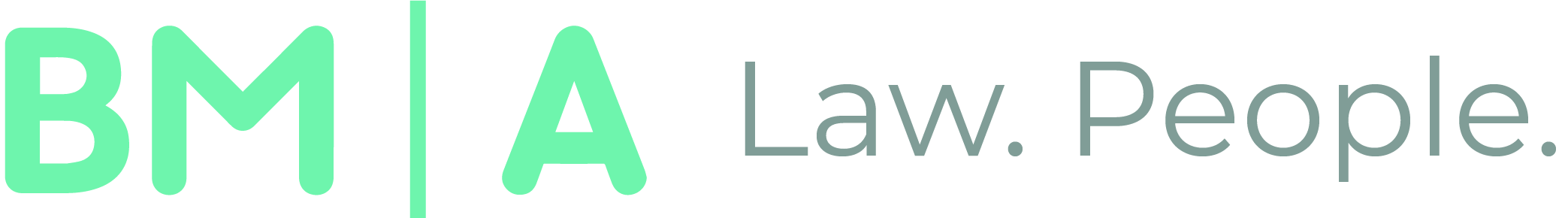 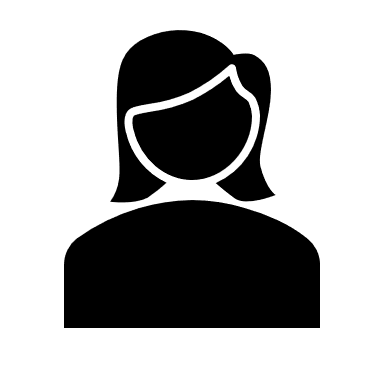 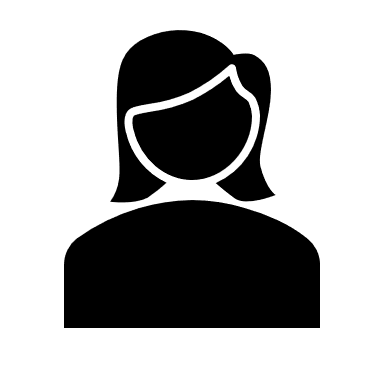 O IMPACTO DA IA NA PROTEÇÃO DE DADOS DAS ORGANIZAÇÕES
Âmbito da Apresentação
A proteção de dados nas Organizações  – o estado da arte na FCT/FCCN
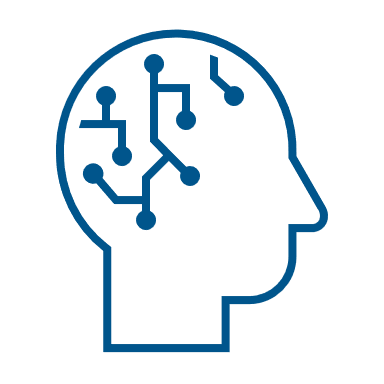 O impacto da IA na proteção de dados: Sistemas de IA, Benefícios, Desafios
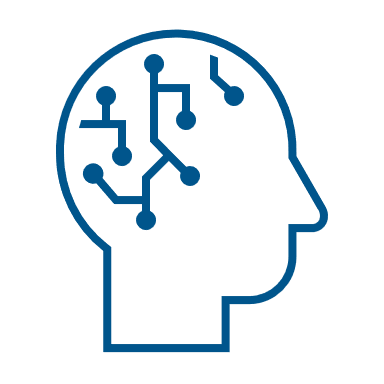 Estratégias de conformidade
O Regulamento Inteligência Artificial
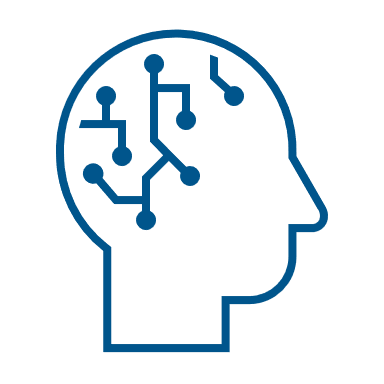 Perguntas e Respostas
A PROTEÇÃO DE DADOS NAS ORGANIZAÇÕES  

O ESTADO DA ARTE NA FCT/FCCN
A proteção de dados nas OrganizaçõesO estado da arte na FCT/FCCN
Implementação do RGPD em curso 
(quinto ano de vigência)
Tecnologias de segurança
Equipa da DPO envolvida nos processos de tratamento (garantia de conformidade regulatória)
Gestão de Incidentes
Titulares dos dados informados e com canais de comunicação acessíveis para exercerem os seus direitos
Auditorias Regulares e Monitorização Contínua e Ações de Sensibilização
Políticas e procedimentos claros
Registo das Atividades de Tratamento
O IMPACTO DA IA NA PROTEÇÃO DE DADOS

Sistemas de IA, Benefícios, Desafios
O impacto da IA na proteção de dados
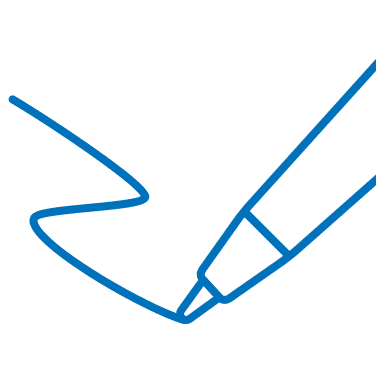 Sistemas de IA na proteção de dados Benefícios para as organizações
Deteção de anomalias
Gestão de identidade e acesso
Análise de Comportamentos
Classificação e Criptografia Automática
Prevenção de fraudes
Resposta a incidentes
Segurança de rede e endpoint
Automatização de processos de conformidade
Sistemas de IA na proteção de dados Benefícios para as organizações
Sistemas de IA na proteção de dados Desafios para as Organizações
Recolha excessiva de dados
Viés e discriminação
Recolha de categorias de dados sensíveis
Violação dos direitos e liberdades dos titulares dos dados
Má qualidade dos dados
Desconformidade regulatória
Algoritmos que afetam as pessoas singulares
Falta de transparência
ESTRATÉGIAS DE CONFORMIDADE
Estratégias de Conformidade
Privacy by Design and by Default (artigo 25.º do RGPD)
Avaliação de impacto sobre a proteção de dados – DPIA ( artigo 35.º do RGPD)
REGULAMENTO INTELIGÊNCIA ARTIFICIALARTIFICIAL INTELLIGENCE ACT
Abordagem com base no risco
Sistemas de IA geral
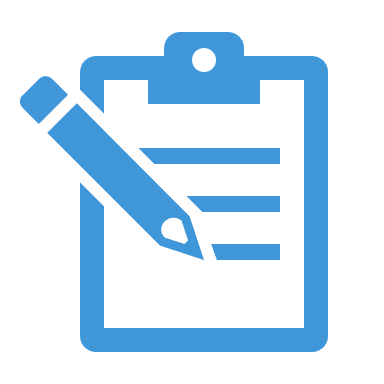 Sistemas de alto risco
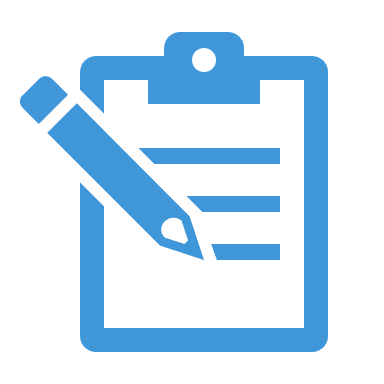 Próximos passos
Entrada formal em vigor: 21 de abril de 2024
Responsabilidade
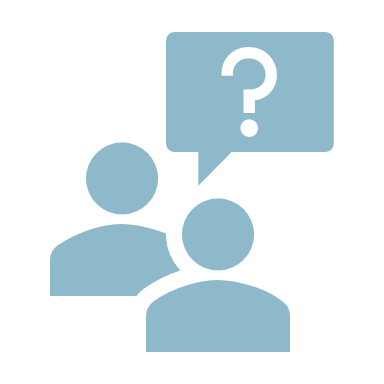 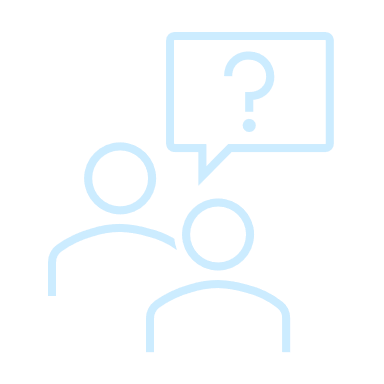 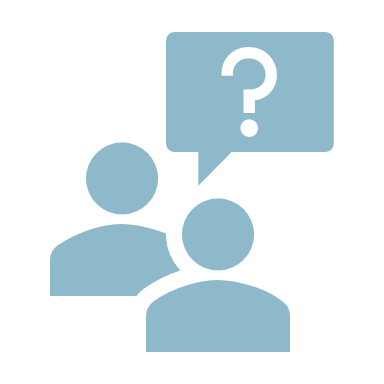 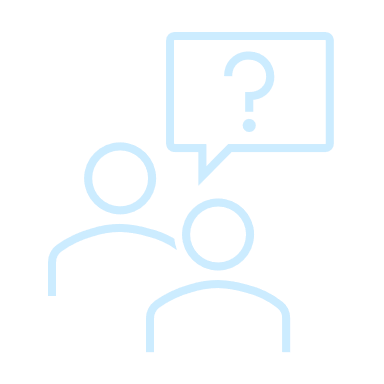 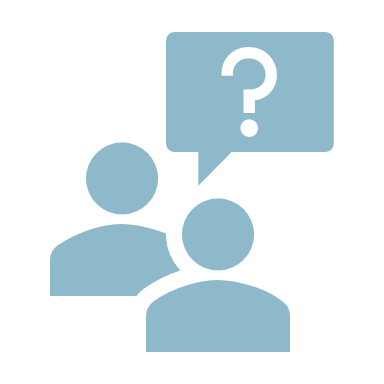 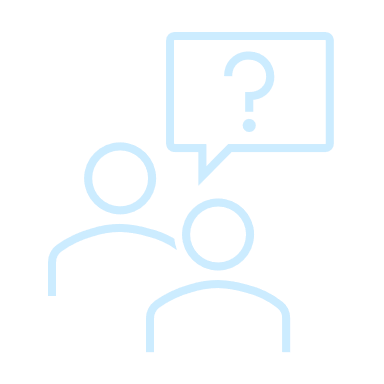 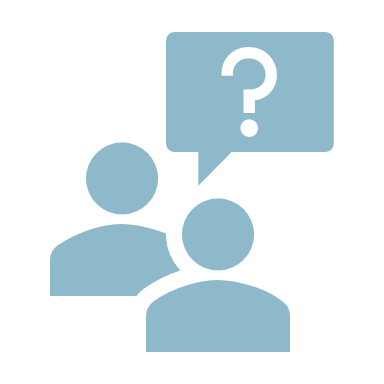 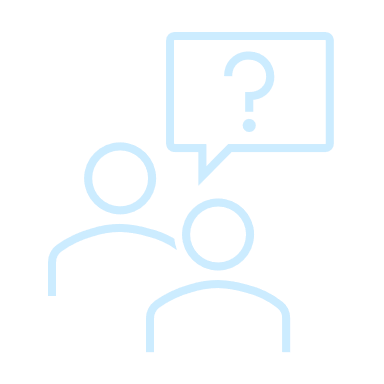 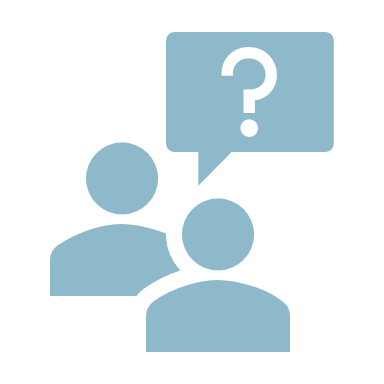 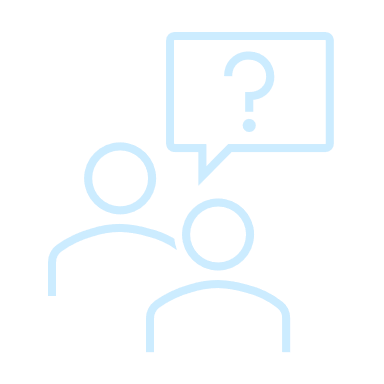 PERGUNTAS E RESPOSTAS
Obrigada